Oklahoma Professionals for Home CareHome Services Division Presentation
Dr. LaTrina Frazier, PhD, MHA, RN
Oklahoma State Department of Health 
Deputy Commissioner 
Quality Assurance & Regulatory
April 11, 2024
Introducing
Joy Fugett, M.Ed. Assistant Deputy Commissioner
Quality Assurance & Regulatory, Protective Health Services
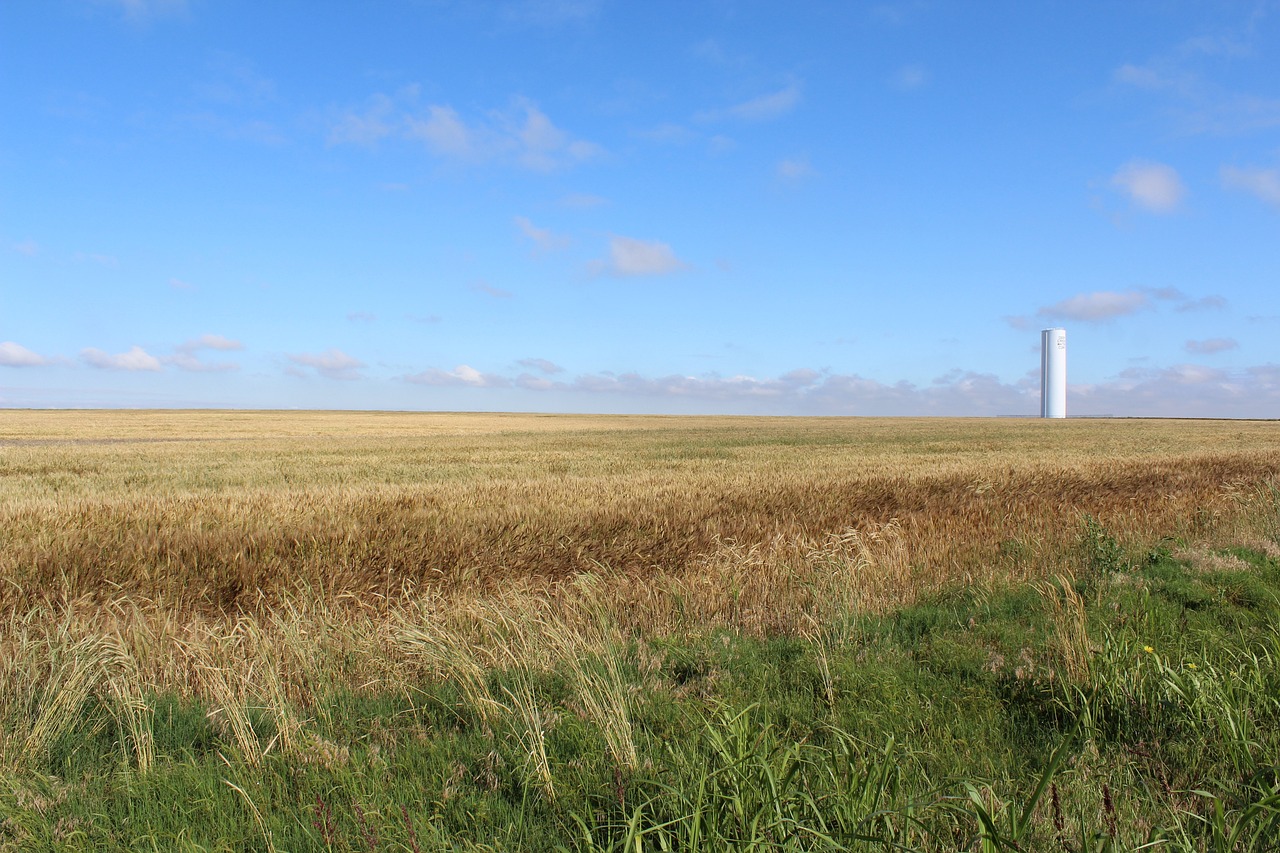 Outline
Number of facility count
  Application tips
  Chapter 662 recent rule change
  Survey readiness tips
  State/Fed survey information
  Complaints
  Oklahoma emergencies and preparedness
  OSDH
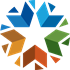 3
Licensure Information
4
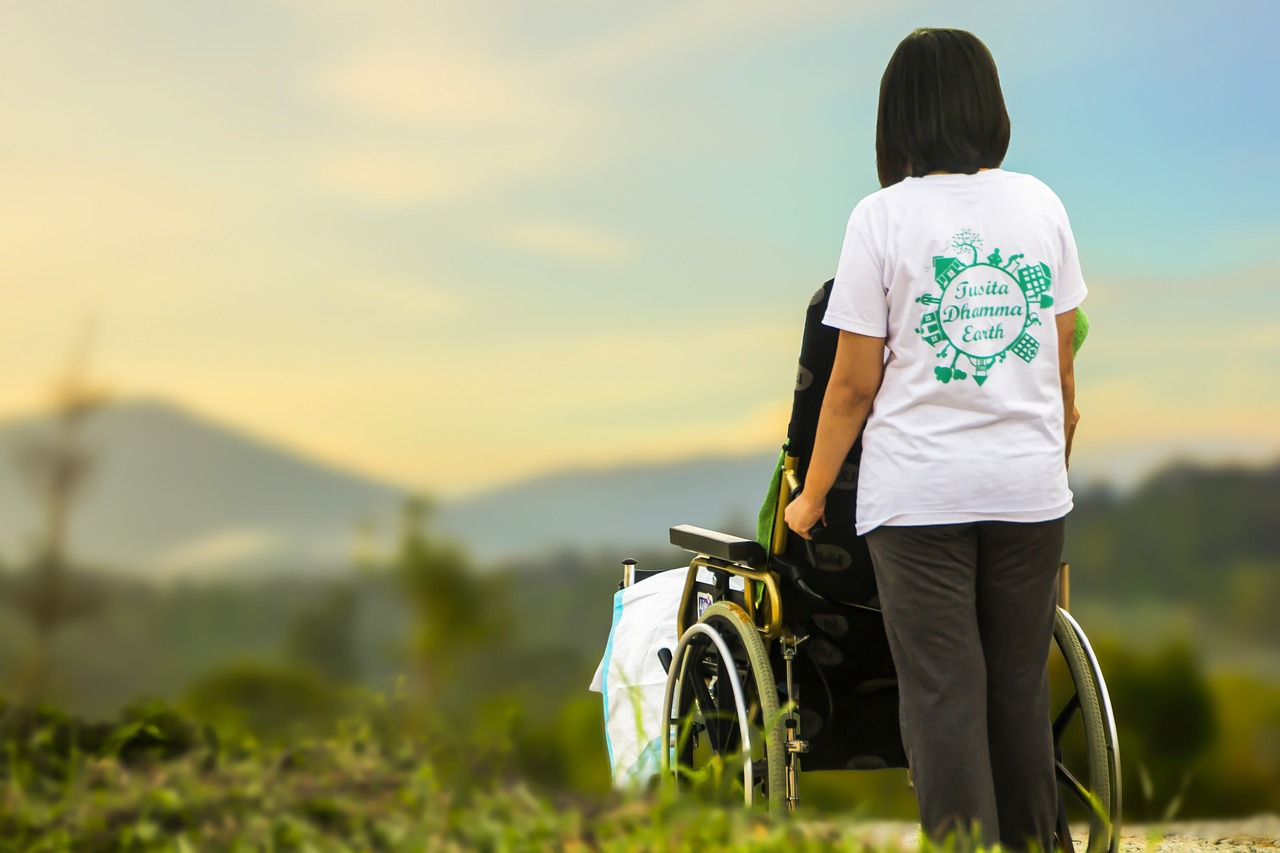 Home Services Agency Providers03/29/2024
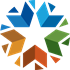 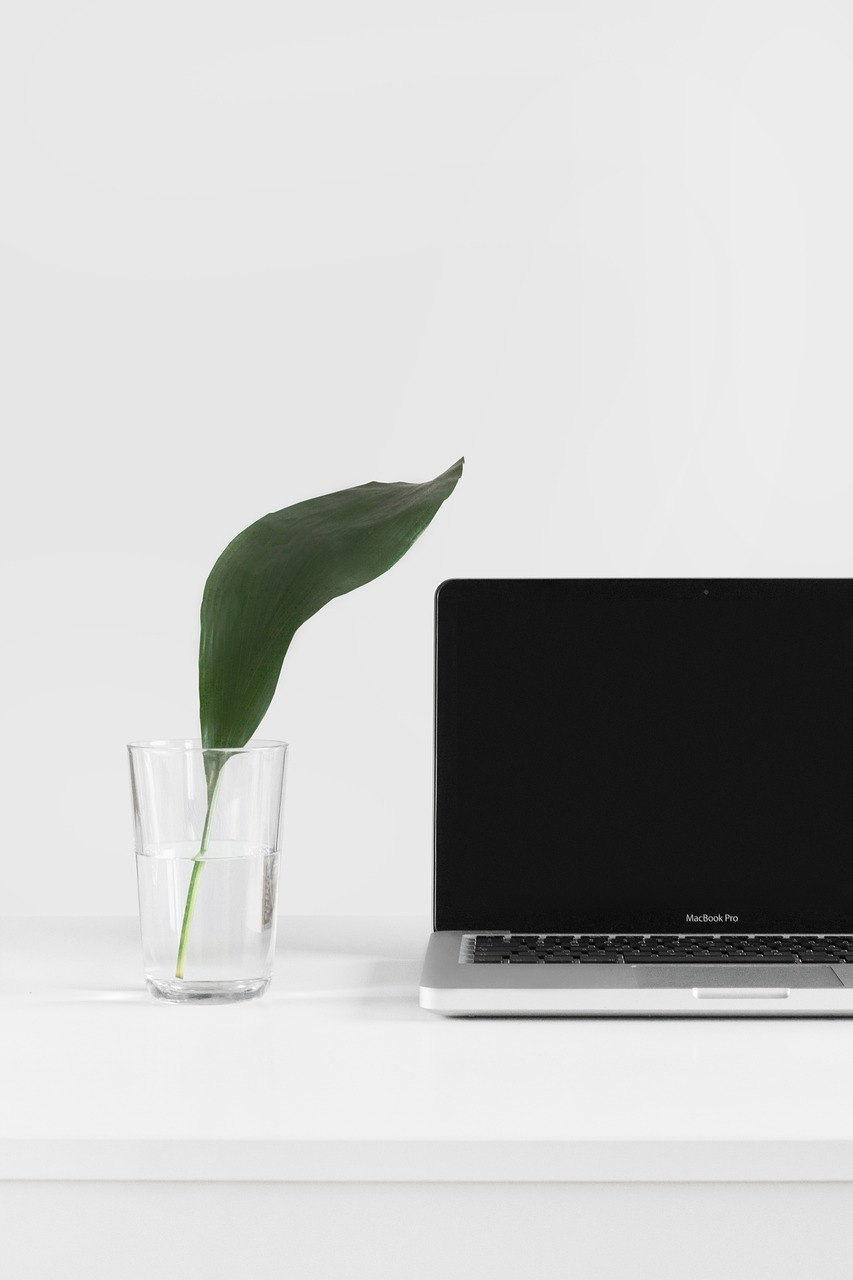 Licensure Application Tips
Ensure Oklahoma Secretary Of State is Active
Authorized Signature on Application 
Complete Management, Ownership & Stockholder information 
Current Administrator certificate (Home Health)
Report Changes of Information as they occur
Know your licensure expiration & Plan for Renewal 
     Home Health July 31st
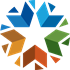 Chapter 662 recent rule changes
310:662-5-3(f) Home health aide. Home health aides shall be certified by the Department and placed on the Home Health Aide Registry maintained by the Department. All unlicensed, non-skilled providers of personal care to home care clients shall be certified by the Department as home health aides, regardless of the job title of the personal caregiver.
State & Federal Survey
8
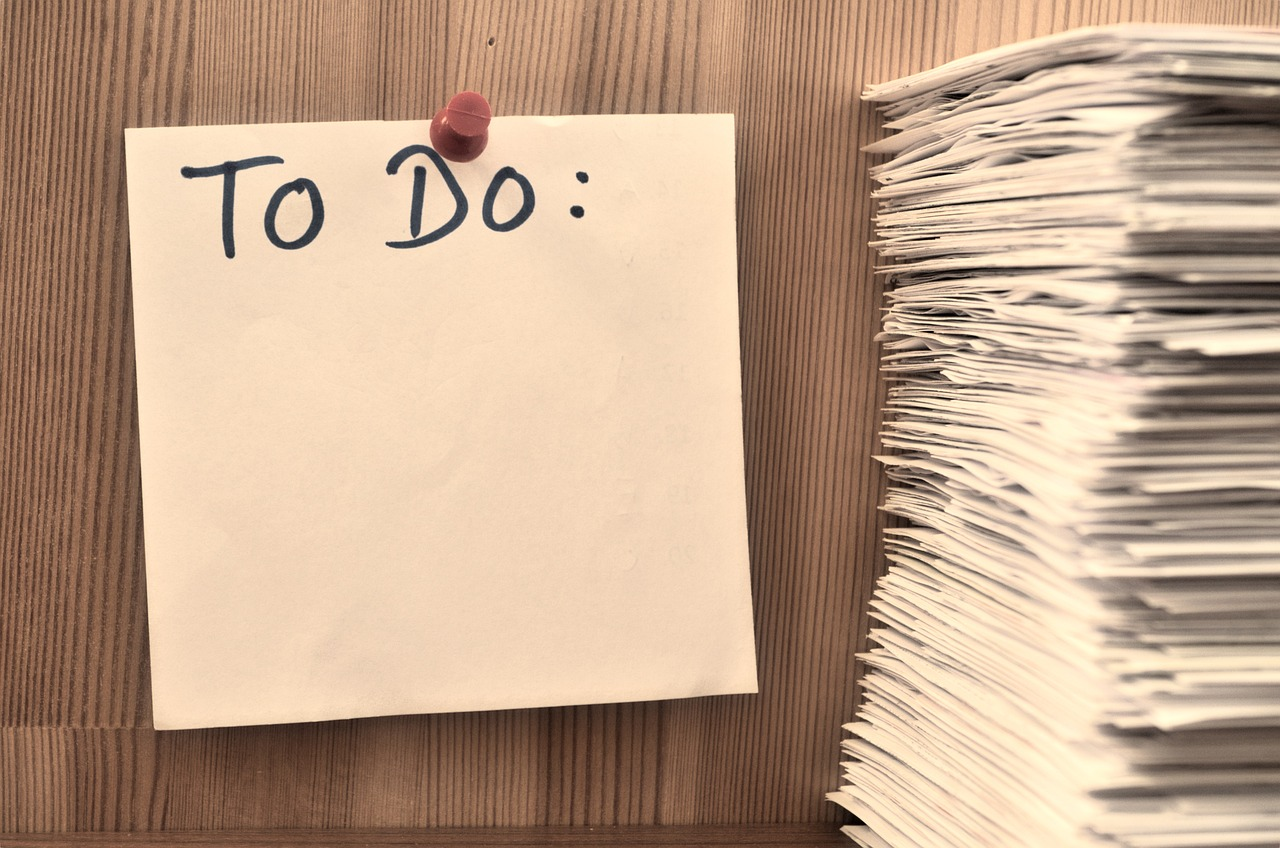 Survey Readiness Tips
Be familiar with State and Federal Regulation (the more stringent applies)
If the administrator is off-site, be sure the alternate appointed person has access to administrative records. 
Review programs, documentation, and have readily available.
Have governing body meeting minutes documented, with required reviews
Ensure patient records are easily accessible.
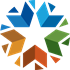 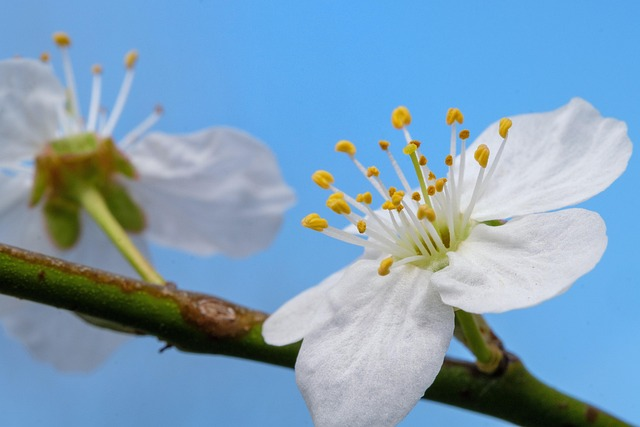 State Licensure
10/01/2023- 02/29/2024
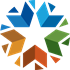 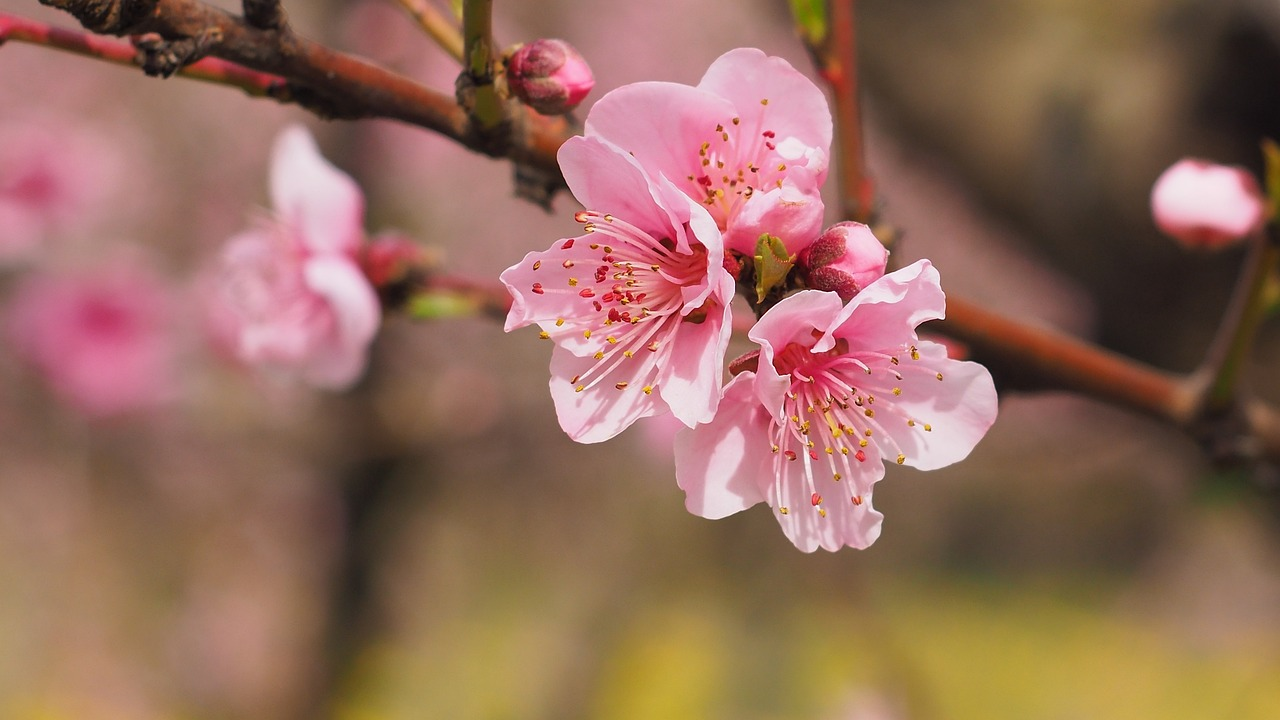 Federal Home Health
10/01/2023- 02/29/2024
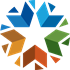 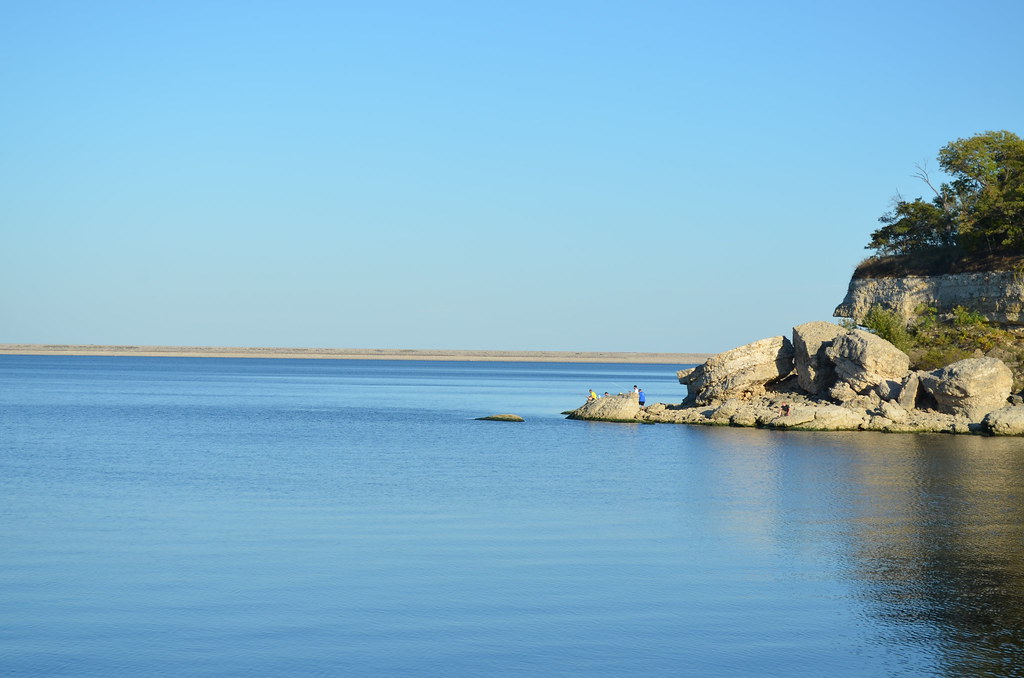 Acute & Continuing Care Complaints 10/01/2023 -04/05/2024
Lake Texoma State Park
Kingston, OK.
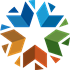 Oklahoma State Department of Health | Presentation Title | Date
12
What’s New at OSDH
13
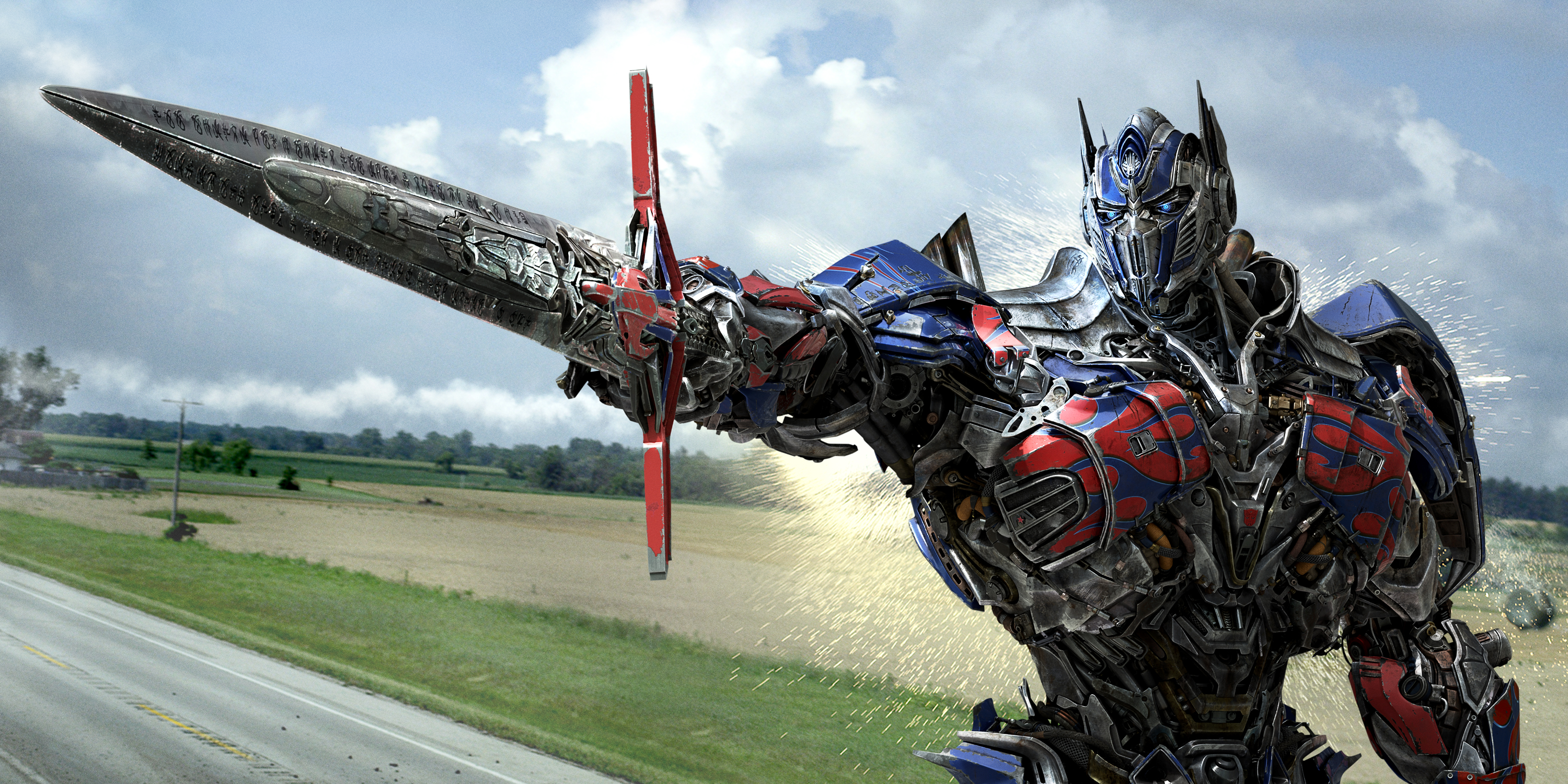 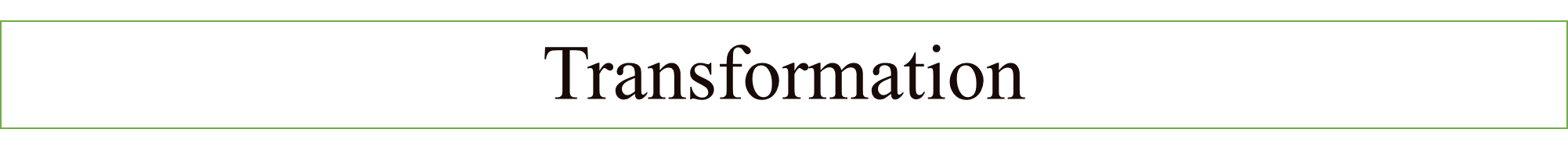 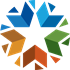 Oklahoma State Department of Health | Presentation Title | Date
14
Oklahoma State Department of Health | State Agency Report | July 19, 2023
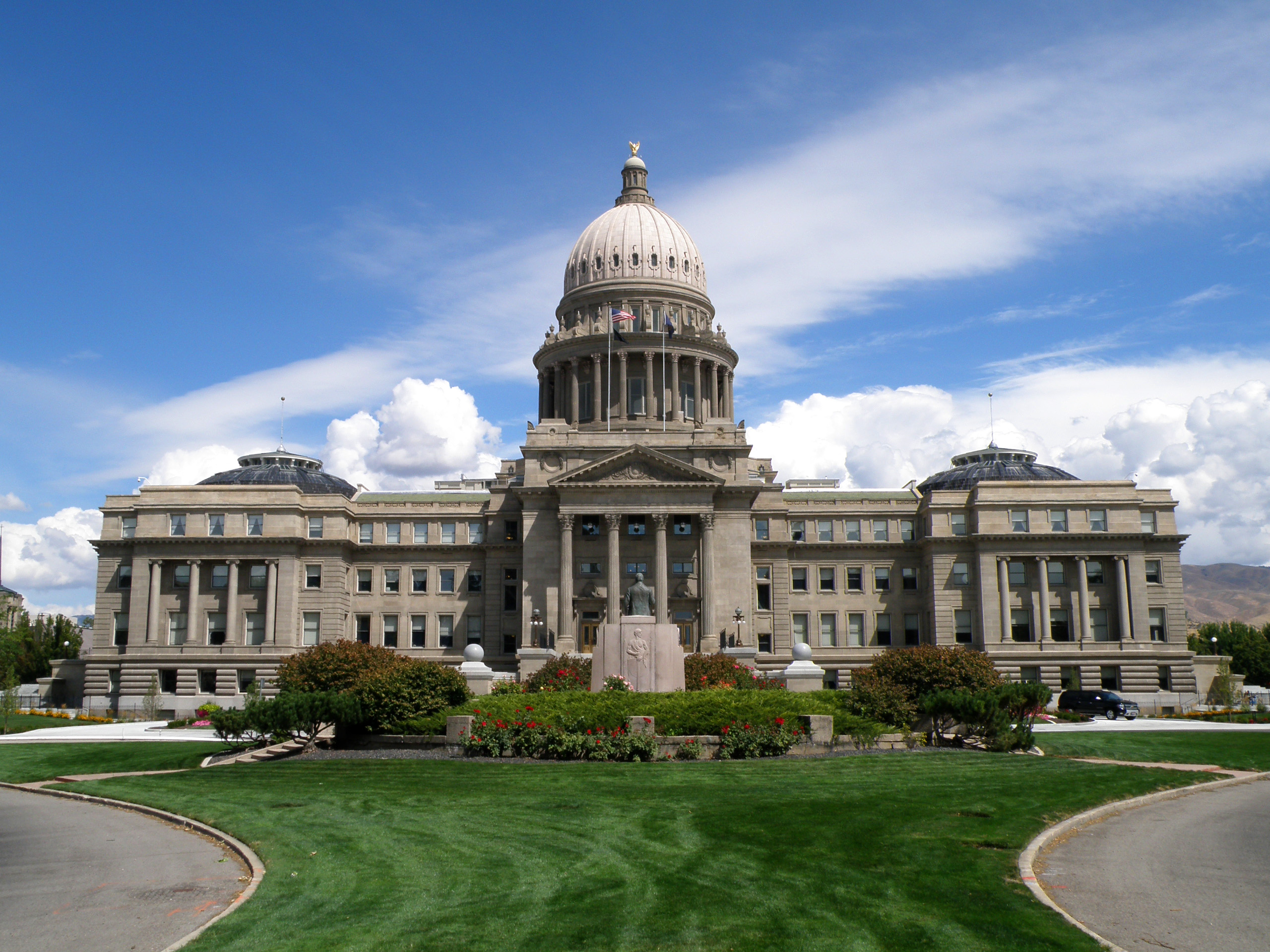 2024 Legislation
HB3371- 2nd reading referred to HHS 03/19/24 
(training requirements for uncertified staff, supervision every 6 months, and removing language for supportive home care assistant)
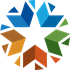 15
Oklahoma State Department of Health | State Agency Report | July 19, 2023
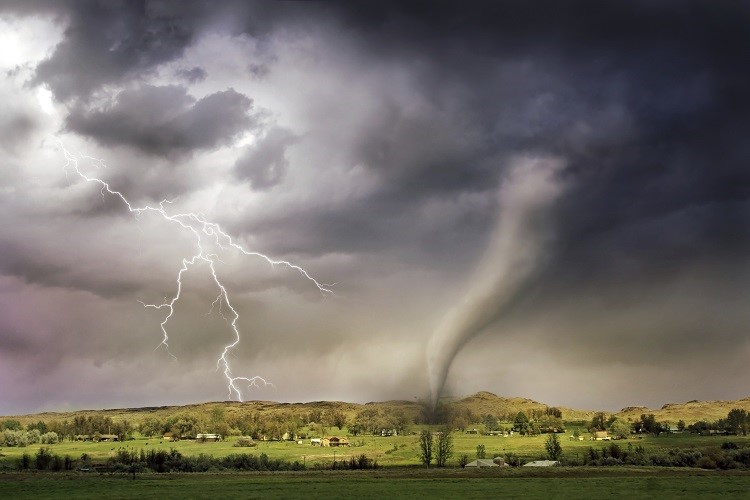 Oklahoma Disaster and 
Emergencies
Core Elements of Disaster Preparedness
Risk assessment and Emergency Planning
Communication Plan
Policies and Procedures
Training and Testing
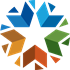 16
Resource Reminders
17
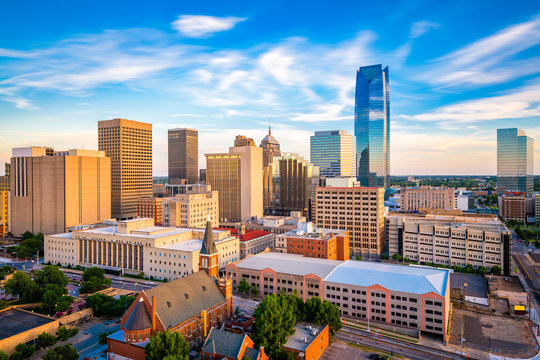 Dawn Lovett-Whitney, RNSenior Manager
Medicalfacilities@health.ok.gov
405-426-8470
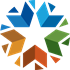 OAHCxc db4r Presentation  09/13/23
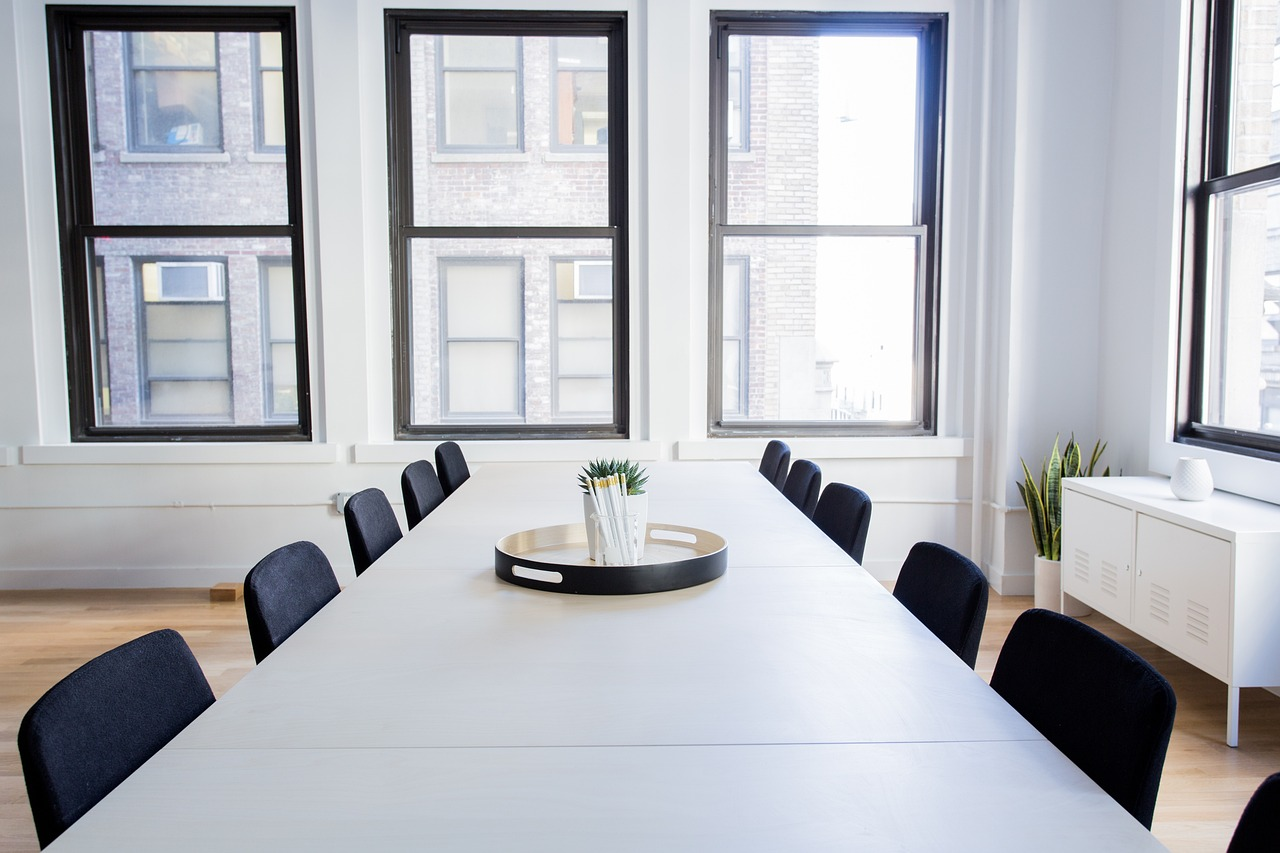 Home Care, Hospice & Palliative Care Advisory Council
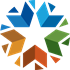 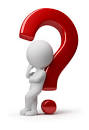 Thank you!
21